Social Video Landscape
Scan or click to access more social video insights
U.S. Social Video Ecosystem
The social video ecosystem is continually evolving as new platforms emerge, existing platforms expand and consumer behaviors change


Viewers
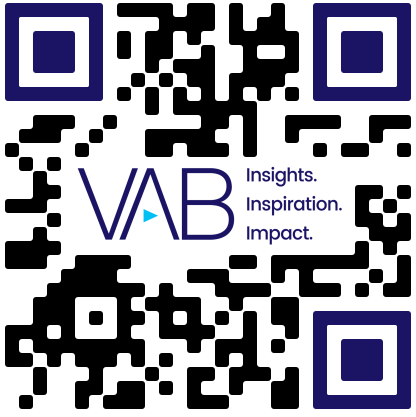 Content Creation and Management
Platforms and Networks
Influencer Marketing Platforms
Live Streaming Platforms
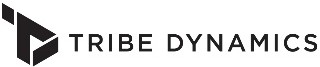 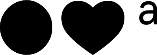 Video Creation
Inbeat
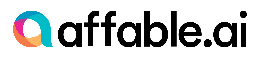 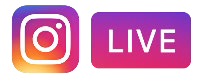 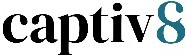 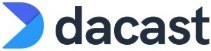 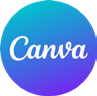 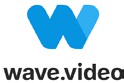 Social Video Platforms/Networks
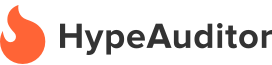 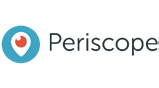 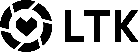 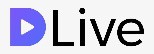 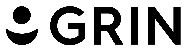 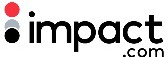 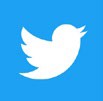 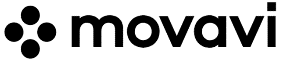 Cross-platform Video Publishing Tools
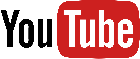 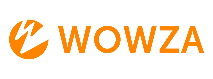 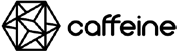 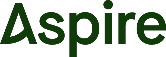 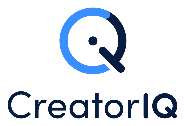 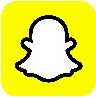 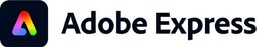 Online Video Editing Tools
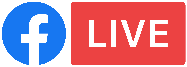 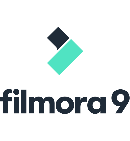 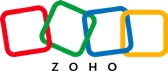 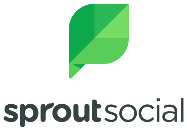 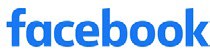 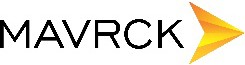 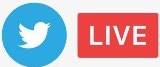 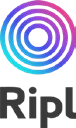 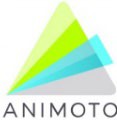 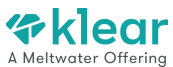 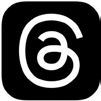 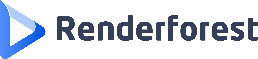 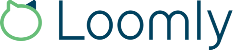 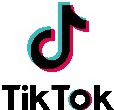 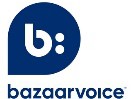 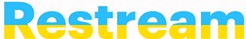 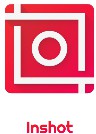 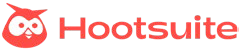 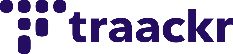 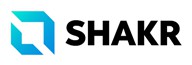 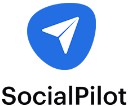 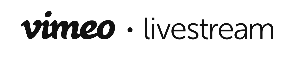 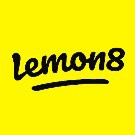 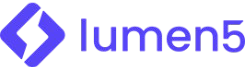 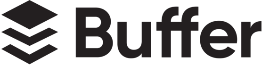 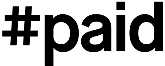 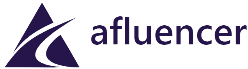 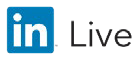 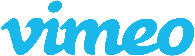 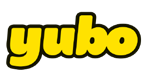 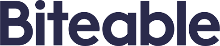 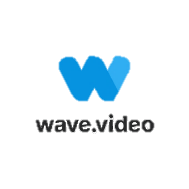 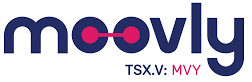 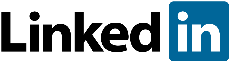 Influencers
Beauty and fashion
Gaming
Fitness and wellness
Professional Creators
Film and TV production companies
YouTubers
Music artists / bands
Video Content Management Systems (CMS)
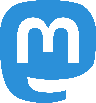 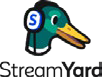 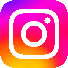 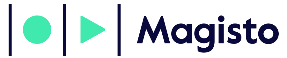 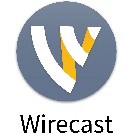 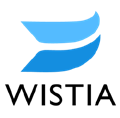 Mastoson
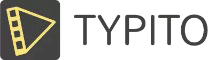 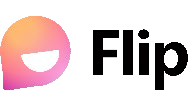 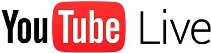 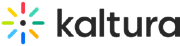 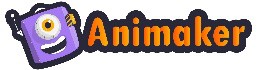 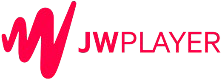 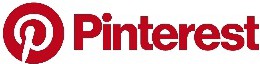 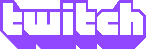 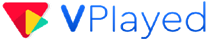 Content Creators
Video SEO and Optimizations tools
Brands
Consumer brands
Technology Brands
Lifestyle Brands
Everyday Users
Vloggers
Amateur Musicians
Hobbyists and Enthusiasts
Video Advertising Networks
Crowdfunding / Community Funding Companies
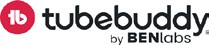 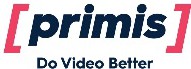 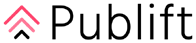 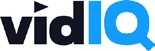 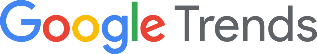 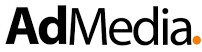 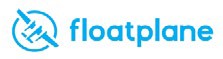 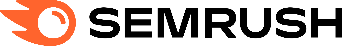 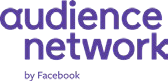 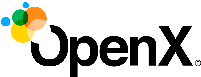 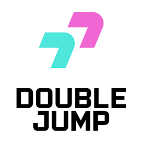 Online Video Platforms and Video Marketing Software
Video Analytics And Measurement Tools



Instagram Analytics
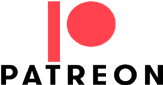 Video Advertising Platforms
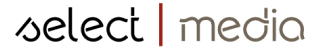 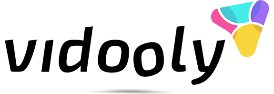 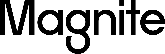 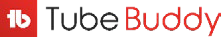 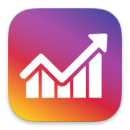 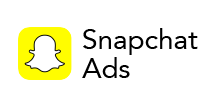 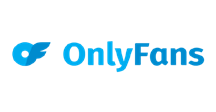 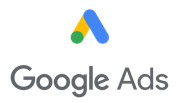 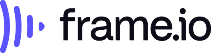 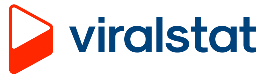 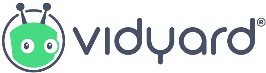 Social Advertising Platforms
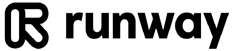 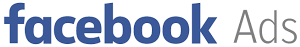 Monetization Platforms
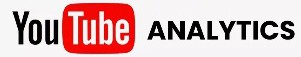 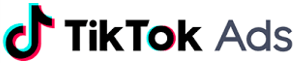 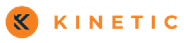 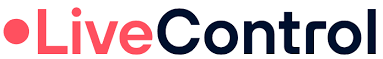 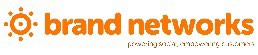 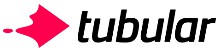 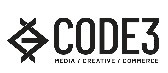 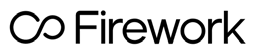 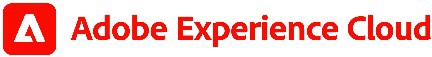 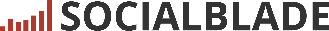 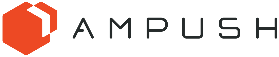 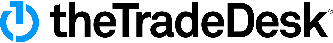 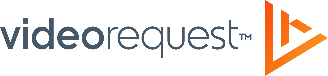 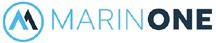 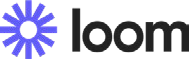 Social Advertising Networks
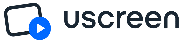 Legend
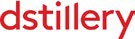 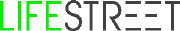 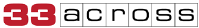 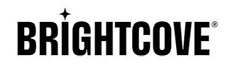 Purple: Platforms and Networks Magenta: Content Creation Green: Management/Analytics Blue: Marketing and Monetization
Social Media / Social Video Agencies
Brands
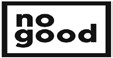 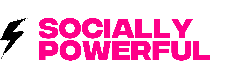 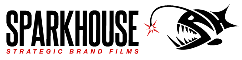 Marketing and Monetization
Analytics and Optimization
Note: Companies illustrated are only a sampling; many companies can represent multiple categories
Click on company logos to visit their websites
Click here to download the full report, ‘What Is… The Social Video Ecosystem’ to learn more

This information is exclusively provided to VAB members and qualified marketers.
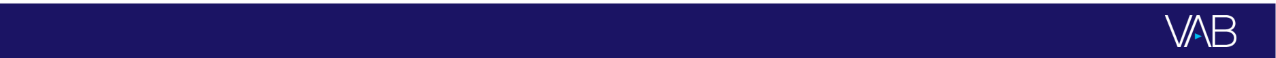